15
Los Tiempos de Los Gentiles
Cristoweb.com
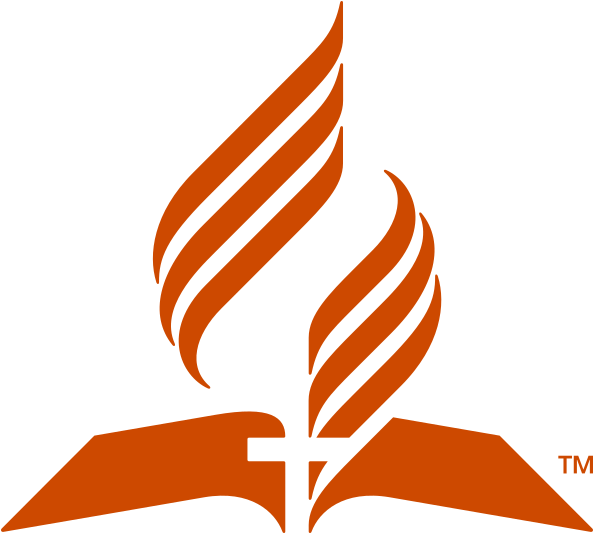 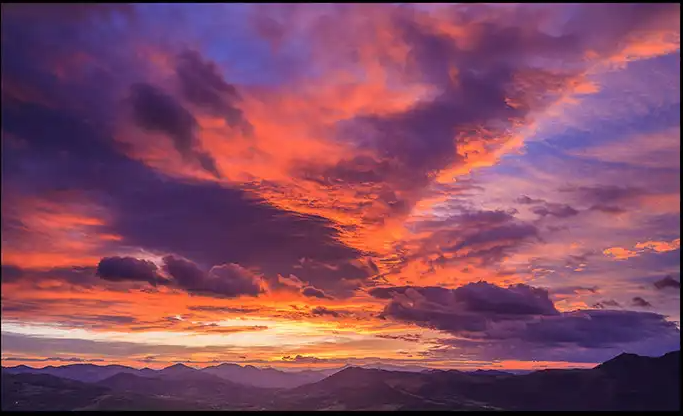 Estudio de Mateo 24
Basado en "Mateo 24 y las Señales del Fin" de Esteban Bohr
Introducción
Como ya hemos visto, Mateo menciona una gran tribulación que recayó y recaerá finalmente sobre el pueblo de Dios. 
Pero en el evangelio según Lucas, la señal de la tribulación parece estar ausente. ¿Por qué?
La tribulación para la ciudad de Jerusalén literal
Lucas 21:24A 
“Y caerán a filo de espada, y serán llevados cautivos a todas las naciones. . .”
Jesús trató a la ciudad de Jerusalén como si fuera una persona.
Lucas 19:41-44: “Y cuando llegó cerca de la ciudad, al verla, lloró sobre ella, 42 diciendo: ¡¡Oh, si también tú conocieses, a lo menos en este tu día, lo que es para tu paz! más ahora está encubierto de tus ojos. 43 Porque vendrán días sobre ti, cuando tus enemigos te rodearán con vallado, y te sitiarán, y por todas partes te estrecharán, 44 y te derribarán a tierra, y a tus hijos dentro de ti, y no dejarán en ti piedra sobre piedra, por cuanto no conociste el tiempo de tu visitación.”
Jesús trató a la ciudad de Jerusalén como si fuera una persona.
Mateo 23:37-39: “ ¡Jerusalén, Jerusalén, que matas a los profetas, y apedreas a los que te son enviados! ¡Cuántas veces quise juntar a tus hijos, como la gallina junta sus polluelos debajo de las alas, y no quisiste! 38 He aquí vuestra casa os es dejada desierta. 39 Porque os digo que desde ahora no me veréis, hasta que digáis: Bendito el que viene en el nombre del Señor.”
Un principio de interpretación profética muy importante:
“Cuando pasamos a la era Cristiana hay una transición automática de la Babilonia literal a la espiritual; de la Jerusalén literal a la espiritual; de las tierras literales de Israel y Babilonia [los tipos o figuras del AT]  a sus antitipos [figuras del NT que corresponden a los tipos del AT] espirituales.”
Louis Were, The King of the North at Jerusalem, p. 75
Lc. 21: 24A:
Y caerán a filo de espada, y serán llevados [ los de Jerusalén literal]  cautivos a todas las naciones; 
Lc. 21: 24B:
y Jerusalén [la espiritual] será hollada por los gentiles, hasta que los tiempos de los gentiles se cumplan [se completen].”
Sería una repetición redundante e innecesaria si ambas, 24A y 24B, se refirieran a Jerusalén literal. :
Hay cuatro términos claves en Lucas 21:24B que se repiten en Ap. 11: 1-4:
“Jerusalén”
“hollada”
“gentiles”
“tiempos”: los cuales tienen un punto de terminación exacto denotado por la palabra hasta.
Ap. 11: 1-4
“Entonces me fue dada una caña semejante a una vara de medir, y se me dijo: Levántate, y mide el templo de Dios, y el altar, y a los que adoran en él. 2 Pero el patio que está fuera del templo déjalo aparte, y no lo midas, porque ha sido entregado a los gentiles; y ellos hollarán la ciudad santa cuarenta y dos meses. 3 Y daré a mis dos testigos que profeticen por mil doscientos sesenta días, vestidos de cilicio. 4 Estos testigos son los dos olivos, y los dos candeleros que están en pie delante del Dios de la tierra.”
En Ap. 11: 1-4 hallamos las mismas cuatro expresiones claves que vimos en Lucas 21:24B:
“ciudad santa”
“hollarán”
“gentiles”
“42 meses” (el tiempo)
A Juan se le ordena medir el templo y los que adoran en este (el santuario y la hueste). Cuando el libro de Apocalipsis fue escrito, el templo judío literal había sido destruido por los romanos y los judíos literales habían sido dispersos a todas las naciones. Esto significa que el templo que se menciona aquí tiene que ser el celestial (a donde Jesús fue según el libro de Hebreos) y los que adoran en el templo tienen que ser los que adoran allí espiritualmente mientras están físicamente en la tierra. El templo es la iglesia: espiritualmente en la tierra y literalmente en el cielo.
Caerán a filo de espada
A. Tipo
B. Tribulación Jerusalén literal
Hollada por los gentiles
C. El templo celestial
Babilonia espiritual
D. El templo terrenal
E. Tribulación Jerusalén espiritual
Babilonia literal
Asocie
A Juan se le ordena medir…
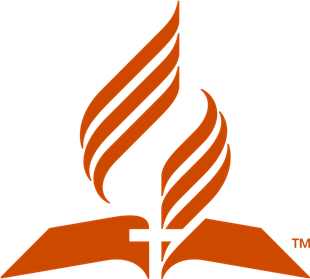 F. Antitipo
Apocalipsis 11, los 42 Meses y los 1260 Días
El pisotear de la ciudad por 42 meses se define en el mismo contexto como 1260 días. Es decir, los 42 meses y los 1260 días de Apocalipsis 11:2, 3 son intercambiables.
Para entender esta profecía de tiempo es pertinente regresar al Antiguo Testamento donde se halla la fuente de esta. Más específicamente, debemos volver a la historia del cuerno pequeño de Daniel 7.
El tiempo en Daniel 7: 25
Dn. 7: 25 “Y hablará [el cuerno pequeño] palabras contra el Altísimo, y a los santos del Altísimo quebrantará, y pensará en cambiar los tiempos y la ley; y serán entregados en su mano hasta tiempo, y tiempos, y medio tiempo.”
Dn. 7: 25 describe a un cuerno pequeño que persigue a los santos por un tiempo, tiempos y la mitad de un tiempo. Repasemos la secuencia de poderes en Daniel 7:
León: Babilonia
Oso: Medo Persia
Leopardo: Grecia
Dragón: Imperio romano
10 cuernos: 10 divisiones del imperio romano
Cuerno pequeño: Roma Papal
El Cuerno Pequeño en Daniel 8
Daniel 8 amplia la obra nefasta de este cuerno pequeño afirmando que pisotea el santuario y el ejército (8:13), lenguaje muy similar al de Apocalipsis 11:2, 3
Daniel 8:13
“Entonces oí a un santo que hablaba; y otro de los santos preguntó a aquel que hablaba: ¿Hasta cuándo durará la visión del continuo sacrificio, y la prevaricación asoladora entregando el santuario y el ejército para ser pisoteados?”
Apocalipsis 13
Los 42 meses se mencionan también en Apocalipsis 13:5-7 a donde la bestia blasfema a los santos, el tabernáculo y a los que moran en el cielo:
“También se le dio boca que hablaba grandes cosas y blasfemias; y se le dio autoridad para actuar cuarenta y dos meses. 6 Y abrió su boca en blasfemias contra Dios, para blasfemar de su nombre, de su tabernáculo, y de los que moran en el cielo. 7 Y se le permitió hacer guerra contra los santos, y vencerlos. También se le dio autoridad sobre toda tribu, pueblo, lengua y nación.”
Esto vincula los 42 meses de Ap. 11 con los 42 meses del Ap. 13.
Pero el cuerno pequeño de Daniel 7 también hay que conectarlo con Apocalipsis 12 pues se menciona el mismo período de tiempo en ambos. (Daniel 7:25 y Apocalipsis 12:14)
Daniel 7 y Apocalipsis 12:13, 14
Ap. 12: 13-14 “Y cuando vio el dragón que había sido arrojado a la tierra, persiguió a la mujer que había dado a luz al hijo varón. 14 Y se le dieron a la mujer las dos alas de la gran águila, para que volase de delante de la serpiente al desierto, a su lugar, donde es sustentada por un tiempo, y tiempos, y la mitad de un tiempo.”

Pero el periodo de los tres tiempos y medio de Apocalipsis 12:14 también hay que vincularlos con los 1260 días de Apocalipsis 12:6:
Ap. 12: 6
“Y la mujer huyó al desierto, donde tiene lugar preparado por Dios, para que allí la sustenten por mil doscientos sesenta días.”
Los tres tiempos y medio, los 1260 días y los 42 meses se refieren al mismo periodo durante el cual el papado pisoteó el santuario y la verdadera iglesia desde el año 538 hasta 1798.
Daniel 9:26-27: Narra cómo la ciudad de Jerusalén literal fue pisoteada y asolada por la roma literal. El ángel Gabriel usa las mismas palabras que aparecen en Mateo 24:15:  ‘abominaciones’ y ‘asolaciones’.
Dn. 9:26-27: “Y después de las sesenta y dos semanas se quitará la vida al Mesías, más no por sí; y el pueblo de un príncipe que ha de venir destruirá la ciudad y el santuario; y su fin será con inundación, y hasta el fin de la guerra durarán las devastaciones [asolaciones]. 27 Y por otra semana confirmará el pacto con muchos; a la mitad de la semana hará cesar el sacrificio y la ofrenda. Después con la muchedumbre de las abominaciones vendrá el desolador, hasta que venga la consumación, y lo que está determinado se derrame sobre el desolador [la asolada].”
Pero Daniel 9:26, 27 no solo se refiere a la futura desolación del Israel literal sino una desolación subsecuente hasta el fin. Esto se denota por el uso de la palabra ‘desolaciones’ en plural que incluye ambas desolaciones.
Dn. 9: 27A
Y por otra semana confirmará el pacto con muchos; a la mitad de la semana hará cesar el sacrificio y la ofrenda [en Jerusalén literal]. 
Lc. 21: 24A:
Y caerán a filo de espada, y serán llevados [ los de Jerusalén literal]  cautivos a todas las naciones;
Dn. 9: 27B
Después con la muchedumbre de las abominaciones vendrá el desolador [a Jerusalén espiritual], hasta que venga la consumación, y lo que está determinado se derrame sobre el desolador [la asolada].
Lc. 21: 24B:
y Jerusalén [la espiritual] será hollada [pisoteada] por los gentiles, hasta que los tiempos de los gentiles se cumplan [se completen].”
Daniel 9:27A y Lucas 21:24A describen la primera asolación de la Jerusalén literal en el año 70 DC mientras que Daniel 9:27B describe la desolación de la Jerusalén espiritual que se vincula con Lucas 21:24B.
42 meses y 1260 días
A. Asolación Jerusalén literal
B. Ocurren en el mismo contexto
Cuerno pequeño
C. Asolación Jerusalén espiritual
Tres tiempos y medio
D. Antes de la ascensión
Dn. 9: 27A y Lc. 21: 24A
E. Pisotea el santuario y el ejército
Asocie
Dn. 9: 27B y Lc. 21: 24B
F. Se cumplieron luego de la ascensión de Cristo
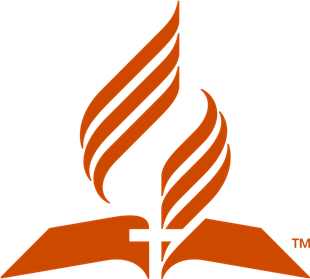 Mateo y Marcos se refieren al periodo del sitio y la destrucción de Jerusalén como ‘la gran tribulación’. La palabra ‘tribulación’ no aparece en el relato paralelo de Lucas 21. En lugar de la palabra ‘tribulación’ aparece el pisotear de Jerusalén por los gentiles.
Esto armoniza perfectamente con la idea que Jesús entremezcló la descripción de la tribulación de la Jerusalén literal (durante los 1260 años) con la de la Jerusalén espiritual (la iglesia fiel).
Además, la herida mortal del papado sanará y entonces continuarán las abominaciones y persecuciones que desempeñaba durante la primera etapa de su existencia. Esto lo deja muy en claro Apocalipsis 17, donde se usan las palabras claves de Mateo 24, ‘abominaciones’ y ‘asolada’.
Ap. 17: 4-6 “Y la mujer estaba vestida de púrpura y escarlata, y adornada de oro, de piedras preciosas y de perlas, y tenía en la mano un cáliz de oro lleno de abominaciones y de la inmundicia de su fornicación; 5 y en su frente un nombre escrito, un misterio: BABILONIA LA GRANDE, LA MADRE DE LAS RAMERAS Y DE LAS ABOMINACIONES DE LA TIERRA. 6 Vi a la mujer ebria de la sangre de los santos, y de la sangre de los mártires de Jesús; y cuando la vi, quedé asombrado con gran asombro.”
Ap. 17: 15-17 “Me dijo también: Las aguas que has visto donde la ramera se sienta, son pueblos, muchedumbres, naciones y lenguas. 16 Y los diez cuernos que viste en la bestia, éstos aborrecerán a la ramera, y la dejarán desolada y desnuda; y devorarán sus carnes, y la quemarán con fuego; 17 porque Dios ha puesto en sus corazones el ejecutar lo que él quiso: ponerse de acuerdo, y dar su reino a la bestia, hasta que se cumplan las palabras de Dios.”
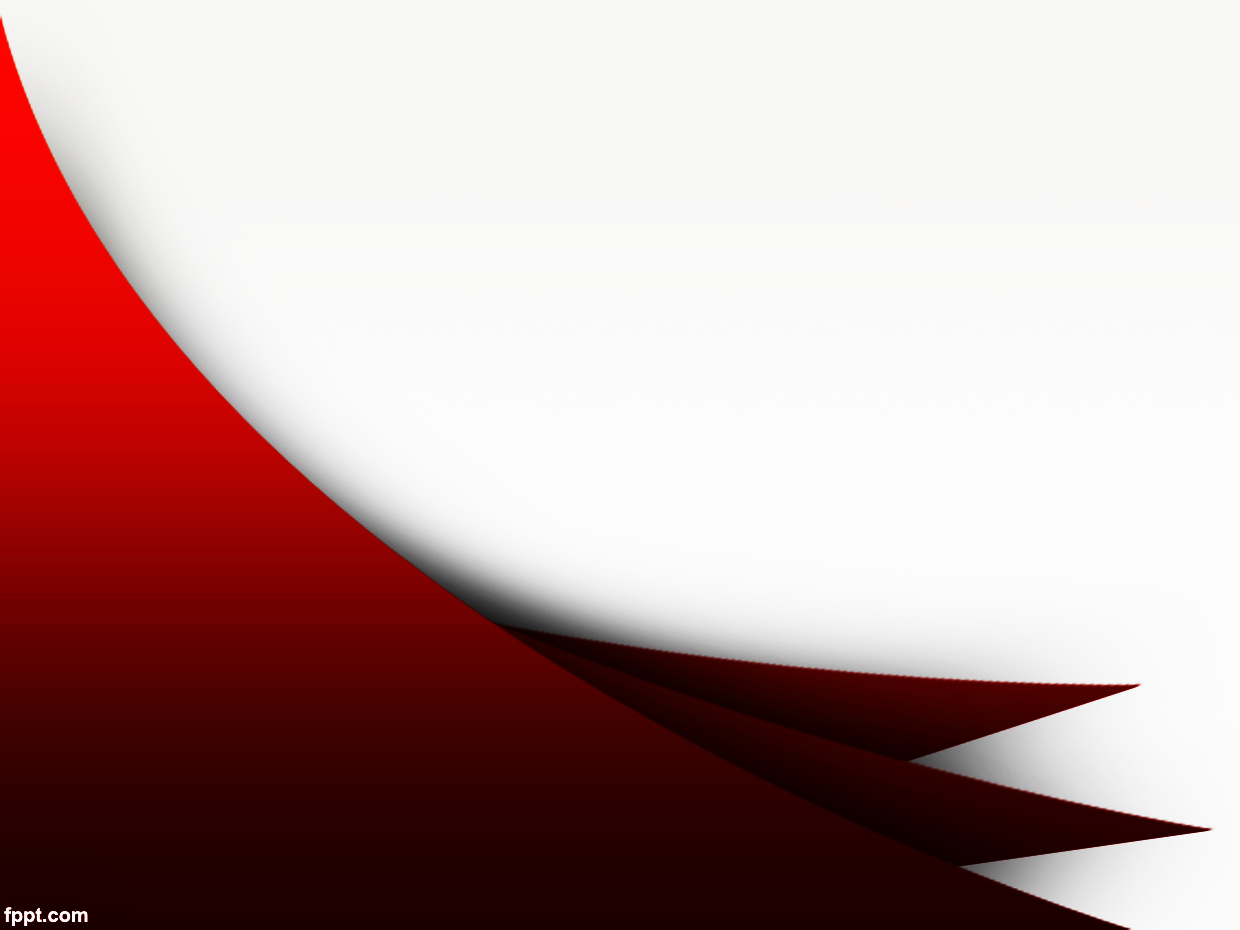 ¿Te esforzarás por ser parte de la iglesia fiel a Jesucristo hasta que se cumpla el tiempo de su segunda venida?
Presentation Title
Your company name
APLICACIÓN PERSONAL